Open Phone Abstraction Library
The many colours of OPAL
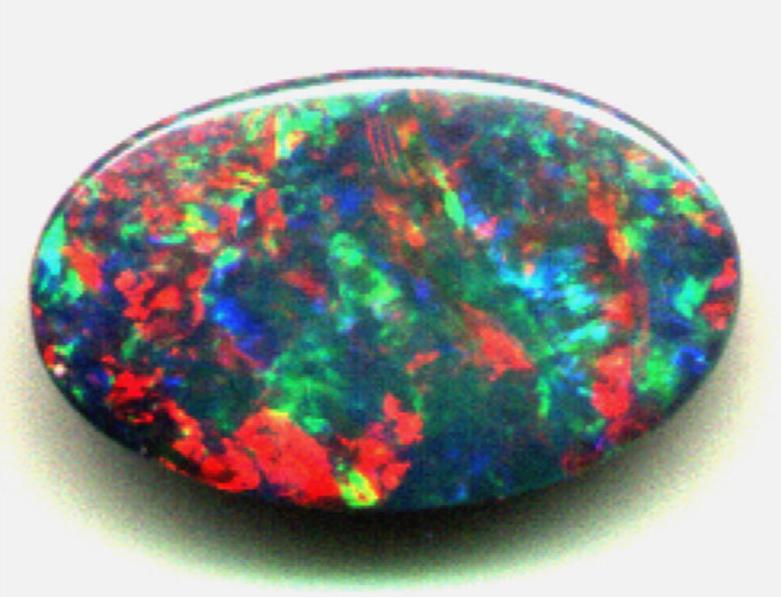 3rd August 2009Robert Jongbloed
Introduction
Open
Phone
Abstraction
Library
[Speaker Notes: Phone no longer an apt term, not just audio.
Library means use whatever part you need.]
Many colours
Multi-platform
Multi-protocol
Multi-media
Multi-threaded
Multi-purpose
[Speaker Notes: Swiss Army Knife or given lots of “multi” a Leatherman Mullti-Tool]
Multi-platform
Windows variants - Win2000 and up
Windows Mobile (aka WinCE)
Linux variants
Embedded (cross compiled) Linux
Mac OS X
Solaris
VxWorks
Multi-protocol
H.323
SIP
IAX2
Line Interfaces – PSTN
IVR (VXML)
Jingle (Real Soon Now)
User defined
[Speaker Notes: C++ allows for the user defined to be proprietary and close source.]
Multi-media
Audio - narrowband
Audio - wideband
Video
Fax
Instant Messaging
User defined
[Speaker Notes: Not just VoIP anymore.]
Multi-threaded
Utilises multi-core CPUs
Thread per I/O
Scalability issues
Synchronisation issues
TANSTAAFL
C API serialisation
[Speaker Notes: Everything is multi-threaded nowadays. But still some die hards resist.]
Multi-purpose
Soft Phones
Handsets
Gateways
Soft PBX
Voice/Video Mail
Conferencing servers (MCU)
[Speaker Notes: Embedded systems]
History
1993 PWLib
[Speaker Notes: Christmas 1993 - Australia has break
Inspired by Linux.]
History
1993 PWLib
1997 FireDoor
[Speaker Notes: First product, Killed by Win98, history of killed products e.g. Trumpet Winsock, Tasmanian, Killed by Win95.]
History
1993 PWLib
1997 FireDoor
NetMeeting please?
[Speaker Notes: How hard could it be? The Open Source creed.]
History
1993 PWLib
1997 FireDoor
1998 ASN compiler
[Speaker Notes: Delving into standards. So many!]
History
1993 PWLib
1997 FireDoor
1998 ASN compiler
1998 PhonePATCH
[Speaker Notes: commercial product]
History
1993 PWLib
1997 FireDoor
1998 ASN compiler
1998 PhonePATCH
But what about incoming calls?
[Speaker Notes: Beware the expression “how hard can it be?”]
History
1993 PWLib
1997 FireDoor
1998 ASN compiler
1998 PhonePATCH
1999 OpenH323
[Speaker Notes: First noise 1999! It worked. Very basic, no codecs, no video.]
History
1993 PWLib
1997 FireDoor
1998 ASN compiler
1998 PhonePATCH
1999 OpenH323
Why Open Source?
[Speaker Notes: Difficult to productise, VC hard to get in Oz. Solve the whole problem, meant docs, support, sales etc.
Previous 15 years NOT going into management. Temporal distortion by CTO. Choice of license]
History
1993 PWLib
1997 FireDoor
1998 ASN compiler
1998 PhonePATCH
1999 OpenH323
But what about SIP?
[Speaker Notes: SIP supported by Nortel, Lucent (now Avaya) etc doomed to success.]
History
1993 PWLib
1997 FireDoor
1998 ASN compiler
1998 PhonePATCH
1999 OpenH323
2001 OPAL
[Speaker Notes: Few years off to recover from the tech wreck. 
Thank Damien Sandras for progress on SIP.]
History
1993 PWLib
1997 FireDoor
1998 ASN compiler
1998 PhonePATCH
1999 OpenH323
2001 OPAL
2006 Fork!
[Speaker Notes: Rename PWLIB -> PTlib
Separate OPAL repository
H323Plus]
Overview
Object Oriented design
C++ Classes
C API
Doxygen
User
API
Codec
SIP
IAX2
H.323
OS
RTP
H/W
[Speaker Notes: Wish that all these pieces REALLY fit together like this picture]
“C” API
Four functions
Initialise
Shutdown
SendMessage
GetMessage
Simplified model
Limited customisation
[Speaker Notes: Resist adding too much, but wave enough money ….]
Sub-systems
PTLib
Protocol handlers
Transport handlers
Media handlers
Addressing/Routing
Media Format management
Codec management
[Speaker Notes: Except for PTLib not well divided, but can be ./configure’ed]
PTLib
Operating System abstraction
Files/Directories
Threads/Synchronisation
Audio
Video
Configuration files
Daemons/Services
etc
PTLib
Operating System abstraction
Pool of basic code
Containers (lists, arrays, strings)
Safe containers
I/O Channels
Trace logging
Memory leak checking
etc
PTLib
Operating System abstraction
Pool of basic code
Components
HTTP Client/Server
XMLRPC/SOAP
VXML
etc
PTLib
Operating System abstraction
Pool of basic code
Components
C++ wrappers
Expat
OpenSSL
ODBC
SDL
etc
Protocol Handlers
H.323
SIP
IAX2
Line Interface Device (PSTN)
IVR/VXML
PC Sound Card/USB
Local
Transport Handlers
UDP
TCP
TLS
IPv6
Media Handlers
Stream based
Source in format A
Sink in format B
With or without transcoding
With or without threads
Media Formats
Normalisation
Unique name - “G.729”
Started with fixed number of options
Frame time
Bit rate
etc
Media Formats
Normalisation
Unique name - “G.729”
Started with fixed number of options
Frame time
Bit rate
etc
“G.723.1-6k3”, “G.723.1-5k3”
Media Formats
Normalisation
Unique name - “G.729”
Started with fixed number of options
Frame time
Bit rate
etc
“G.723.1-6k3”, “G.723.1-5k3”
Video has explosion of options
Media Formats
List of options
Custom
Normalised
Media format negotiation (merging)
Customisation/Normalisation functions
[Speaker Notes: Hideously difficult.
Thank Matthias Schneider]
Codec Management
Multi-stage format matching
No conversion necessary
Get from A to B direct
Get from A to B via C
Codec Management
Multi-stage format matching
RTP frame as common format
Codec Management
Multi-stage format matching
RTP frame as common format
OpalTranscoder
Converts one format to another
Single frame in
0, 1 or many frames out
Codec Management
Multi-stage format matching
RTP frame as common format
OpalTranscoder
Directly linked or Plug-ins
Codec Plug-ins
DLL/.so files
Loaded at run time
Currently on application start
Relatively simple “C” API
Two functions: GetVersion, GetCodecs
Tables
Call back functions
[Speaker Notes: Many plug in’s available, audio/video/fax]
Class Hierarchy
OpalManager
OpalEndPoint
OpalCall
OpalSIPEndPoint
OpalLineEndPoint
OpalConnection
OpalMediaPatch
OpalListener
OpalSIPConnection
OpalLineConnection
OpalMediaStream
OpalUDPListener
OpalTCPListener
OpalRTPMediaStream
OpalLineMediaStream
OpalTransport
OpalUDPTransport
OpalTCPTransport
RTPSession
RTP_UDP
Listening State
OpalManager
OpalEndPoint
OpalIAX2EndPoint
OpalRTPEndPoint
OpalPCSSEndPoint
OpalLineEndPoint
OpalIVREndPoint
OpalLocalEndPoint
OpalH323EndPoint
OpalSIPEndPoint
OpalLineInterfaceDevice
OpalListener
OpalUDPListener
OpalTCPListener
Call State
OpalManager
OpalCall
OpalEndPoint
OpalConnection
OpalIAX2Connection
OpalRTPConnection
OpalPCSSConnection
OpalIVRConnection
OpalLocalConnection
OpalLineConnection
OpalH323EndPoint
OpalSIPEndPoint
OpalVXMLSession
OpalLine
OpalTransport
OpalLineInterfaceDevice
OpalUDPTransport
OpalTCPTransport
Media Flow
OpalConnection
OpalMediaPatch
PThread
OpalMediaStream
OpalIAX2MediaStream
OpalAudioMediaStream
OpalIVRMediaStream
OpalLocalMediaStream
OpalRTPMediaStream
OpalLineMediaStream
PSoundChannel
OpalVXMLSession
OpalLine
RTPSession
OpalLineInterfaceDevice
Anatomy of a Call
OpalManager
OpalEndPoint
OpalCall
OpalRTPEndPoint
OpalLineEndPoint
OpalConnection
OpalLineInterfaceDevice
OpalMediaPatch
OpalListener
OpalRTPConnection
OpalLineConnection
OpalMediaStream
OpalLine
OpalUDPListener
OpalTCPListener
OpalRTPMediaStream
OpalLineMediaStream
OpalTransport
TCP SYN
RTPSession
OpalLine
OpalUDPTransport
OpalTCPTransport
RTP_UDP
Anatomy of a Call
OpalManager
OpalEndPoint
OpalCall
OpalRTPEndPoint
OpalLineEndPoint
OpalConnection
Incoming
OpalLineInterfaceDevice
OpalMediaPatch
OpalListener
OpalRTPConnection
OpalLineConnection
OpalMediaStream
OpalLine
OpalUDPListener
OpalTCPListener
OpalRTPMediaStream
OpalLineMediaStream
OpalTransport
RTPSession
OpalLine
OpalUDPTransport
OpalTCPTransport
RTP_UDP
Anatomy of a Call
OpalManager
CreateCall
OpalEndPoint
OpalCall
OpalRTPEndPoint
OpalLineEndPoint
OpalConnection
OpalLineInterfaceDevice
OpalMediaPatch
OpalListener
OpalRTPConnection
OpalLineConnection
OpalMediaStream
OpalLine
OpalUDPListener
OpalTCPListener
OpalRTPMediaStream
OpalLineMediaStream
OpalTransport
RTPSession
OpalLine
OpalUDPTransport
OpalTCPTransport
RTP_UDP
Anatomy of a Call
OpalManager
CreateConnection
OpalEndPoint
OpalCall
OpalRTPEndPoint
OpalLineEndPoint
OpalConnection
OpalLineInterfaceDevice
OpalMediaPatch
OpalListener
OpalRTPConnection
OpalLineConnection
OpalMediaStream
OpalLine
OpalUDPListener
OpalTCPListener
OpalRTPMediaStream
OpalLineMediaStream
OpalTransport
RTPSession
OpalLine
OpalUDPTransport
OpalTCPTransport
RTP_UDP
Anatomy of a Call
OpalManager
OpalEndPoint
OpalCall
OpalRTPEndPoint
OpalLineEndPoint
OpalConnection
CreateTransport
OpalLineInterfaceDevice
OpalMediaPatch
OpalListener
OpalRTPConnection
OpalLineConnection
OpalMediaStream
OpalLine
OpalUDPListener
OpalTCPListener
OpalRTPMediaStream
OpalLineMediaStream
OpalTransport
RTPSession
OpalLine
OpalUDPTransport
OpalTCPTransport
RTP_UDP
Anatomy of a Call
OpalManager
OpalEndPoint
OpalCall
OpalRTPEndPoint
OpalLineEndPoint
OpalConnection
OpalLineInterfaceDevice
OpalMediaPatch
OpalListener
OpalRTPConnection
OpalLineConnection
ReadSetup/INVITE
OpalMediaStream
OpalLine
OpalUDPListener
OpalTCPListener
OpalRTPMediaStream
OpalLineMediaStream
OpalTransport
RTPSession
OpalLine
OpalUDPTransport
OpalTCPTransport
RTP_UDP
Anatomy of a Call
OpalManager
RouteCall
OpalEndPoint
OpalCall
OpalRTPEndPoint
OpalLineEndPoint
OpalConnection
OpalLineInterfaceDevice
OpalMediaPatch
OpalListener
OpalRTPConnection
OpalLineConnection
OpalMediaStream
OpalLine
OpalUDPListener
OpalTCPListener
OpalRTPMediaStream
OpalLineMediaStream
OpalTransport
RTPSession
OpalLine
OpalUDPTransport
OpalTCPTransport
RTP_UDP
Anatomy of a Call
OpalManager
CreateConnection
OpalEndPoint
OpalCall
OpalRTPEndPoint
OpalLineEndPoint
OpalConnection
OpalLineInterfaceDevice
OpalMediaPatch
OpalListener
OpalRTPConnection
OpalLineConnection
OpalMediaStream
OpalLine
OpalUDPListener
OpalTCPListener
OpalRTPMediaStream
OpalLineMediaStream
OpalTransport
RTPSession
OpalLine
OpalUDPTransport
OpalTCPTransport
RTP_UDP
Anatomy of a Call
OpalManager
OpalEndPoint
OpalCall
OpalRTPEndPoint
OpalLineEndPoint
OpalConnection
OpalLineInterfaceDevice
OpalMediaPatch
Ring
OpalListener
OpalRTPConnection
OpalLineConnection
OpalMediaStream
OpalLine
OpalUDPListener
OpalTCPListener
OpalRTPMediaStream
OpalLineMediaStream
OpalTransport
RTPSession
OpalLine
OpalUDPTransport
OpalTCPTransport
RTP_UDP
Anatomy of a Call
OpalManager
OpalEndPoint
OpalCall
OpalRTPEndPoint
OpalLineEndPoint
OpalConnection
OpalLineInterfaceDevice
OpalMediaPatch
OpalListener
OpalRTPConnection
OpalLineConnection
Alerting/180
OpalMediaStream
OpalLine
OpalUDPListener
OpalTCPListener
OpalRTPMediaStream
OpalLineMediaStream
OpalTransport
RTPSession
OpalLine
OpalUDPTransport
OpalTCPTransport
RTP_UDP
Anatomy of a Call
OpalManager
OpalEndPoint
OpalCall
OpalRTPEndPoint
OpalLineEndPoint
OpalConnection
OpalLineInterfaceDevice
OpalMediaPatch
Pick Up
OpalListener
OpalRTPConnection
OpalLineConnection
OpalMediaStream
OpalLine
OpalUDPListener
OpalTCPListener
OpalRTPMediaStream
OpalLineMediaStream
OpalTransport
RTPSession
OpalLine
OpalUDPTransport
OpalTCPTransport
RTP_UDP
Anatomy of a Call
OpalManager
OpalEndPoint
OpalCall
OpalRTPEndPoint
OpalLineEndPoint
OpalConnection
OpalLineInterfaceDevice
OpalMediaPatch
OpalListener
OpalRTPConnection
OpalLineConnection
OpalMediaStream
CreateMedia
OpalLine
OpalUDPListener
OpalTCPListener
OpalRTPMediaStream
OpalLineMediaStream
OpalTransport
RTPSession
OpalLine
OpalUDPTransport
OpalTCPTransport
RTP_UDP
Anatomy of a Call
OpalManager
OpalEndPoint
OpalCall
OpalRTPEndPoint
OpalLineEndPoint
OpalConnection
OpalLineInterfaceDevice
OpalMediaPatch
OpalListener
OpalRTPConnection
OpalLineConnection
OpalMediaStream
CreateMedia
OpalLine
OpalUDPListener
OpalTCPListener
OpalRTPMediaStream
OpalLineMediaStream
OpalTransport
RTPSession
OpalLine
OpalUDPTransport
OpalTCPTransport
RTP_UDP
Anatomy of a Call
OpalManager
OpalEndPoint
OpalCall
OpalRTPEndPoint
OpalLineEndPoint
CreatePatch
OpalConnection
OpalLineInterfaceDevice
OpalMediaPatch
OpalListener
OpalRTPConnection
OpalLineConnection
OpalMediaStream
OpalLine
OpalUDPListener
OpalTCPListener
OpalRTPMediaStream
OpalLineMediaStream
OpalTransport
RTPSession
OpalLine
OpalUDPTransport
OpalTCPTransport
RTP_UDP
Anatomy of a Call
OpalManager
OpalEndPoint
OpalCall
OpalRTPEndPoint
OpalLineEndPoint
OpalConnection
OpalLineInterfaceDevice
OpalMediaPatch
OpalListener
OpalRTPConnection
OpalLineConnection
Connect/200
OpalMediaStream
OpalLine
OpalUDPListener
OpalTCPListener
OpalRTPMediaStream
OpalLineMediaStream
OpalTransport
RTPSession
OpalLine
OpalUDPTransport
OpalTCPTransport
RTP_UDP
Sample Code
class MinOPAL : public PProcess
{
  public:
    MinOPAL();
    ~MinOPAL();

    virtual void Main();

  private:
    MyManager * m_manager;
};
Sample Code
class MyManager : public OpalManager
{
  public:
    virtual void OnClearedCall(
      OpalCall & call   ///<  Connection that was established
    );

    PSyncPoint m_completed;
};
Sample Code
class MyLocalEndPoint : public OpalLocalEndPoint
{
  public:
    virtual bool OnReadMediaFrame(
      const OpalLocalConnection & connection, ///<  Connection for media
      const OpalMediaStream & mediaStream,    ///<  Media stream data
      RTP_DataFrame & frame                   ///<  RTP frame for data
    );

    virtual bool OnWriteMediaFrame(
      const OpalLocalConnection & connection, ///<  Connection for media
      const OpalMediaStream & mediaStream,    ///<  Media stream data
      RTP_DataFrame & frame                   ///<  RTP frame for data
    );
};
Sample Code
…
  m_manager = new MyManager();

  SIPEndPoint * sip  = new SIPEndPoint(*m_manager);
  if (!sip->StartListeners(PStringArray())) {
    cerr << "Could not start default SIP listeners." << endl;
    return;
  }

  H323EndPoint * h323 = new H323EndPoint(*m_manager);
  if (!h323->StartListeners(PStringArray())) {
    cerr << "Could not start default H.323 listeners." << endl;
    return;
  }

  new MyLocalEndPoint(*m_manager, args[0], args[1]);
  …
Sample Code
…
   // Route SIP/H.323 calls to the T38 endpoint
  m_manager->AddRouteEntry("sip.*:.* = local:");
  m_manager->AddRouteEntry("h323.*:.* = local:");

  // If no explicit protocol on URI, then send to SIP.
  m_manager->AddRouteEntry("local:.* = sip:<da>");

  …

  m_manager->SetUpCall("local:", args[2], token);

  …
Applications
SimpleOPAL
OpenPhone
faxopal
ivropal
mcuopal
opalgw
What’s been done
Ekiga
Skype Gateway
Seminar broadcasting
Windows Mobile handset client
Dealer trading room
ADSL modem
Who knows?
FreeSWITCH
mod_opal
H.323
IAX2
SIP?
[Speaker Notes: No gatekeeper support]
Future?
Fax via libspandsp
Enhance Instant Messaging
Presence
Innumerable random RFC’s
Whatever someone pays us to do!
Thank You
Something for everyone
www.opalvoip.org
Questions?